How to get started as a user
Kunnskap for en bedre verden
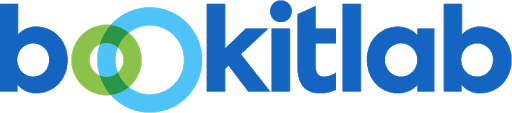 Labstyringsprosjektet (Anne M. Vik), høst 2020 - CoMed
Content
Login 
Lab training
Search
Booking
Service requests

NB! Most of the equipments requires a project when booking. You can check yourself whether you are added to a project in Bookitlab (see how later in this guide). If you're not added, contact your project financial officer or project leader.  


Why require a project number?
A lot of the equipment charge per use. A project number is therefore required for the cost to be charged correctly. 


This guideline shows just a limited amount of all the functionality available for users in Bookitlab.
Login
Go to https://core.bookitlab.com/ntnu
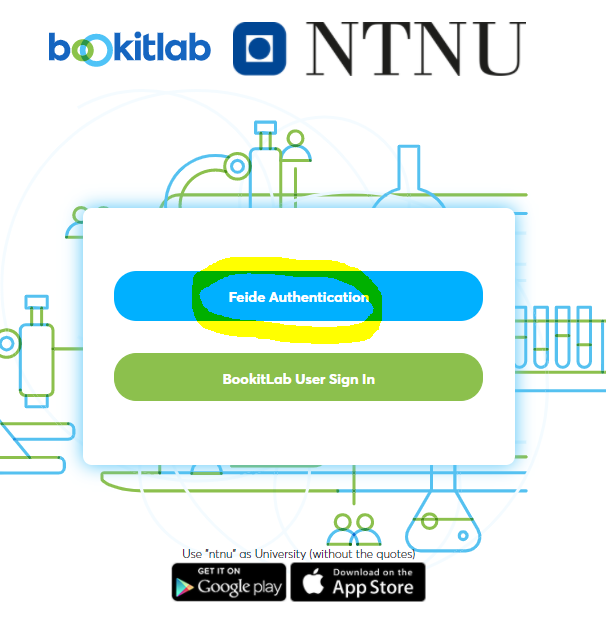 Choose «Feide Authentication»
Choose «NTNU» if asked for «Affiliation»
You're asked to accept the «Terms of Agreement"
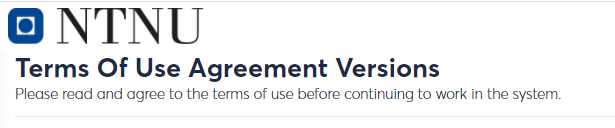 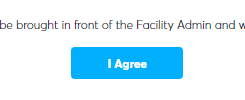 Login
You're now asked to choose core*:
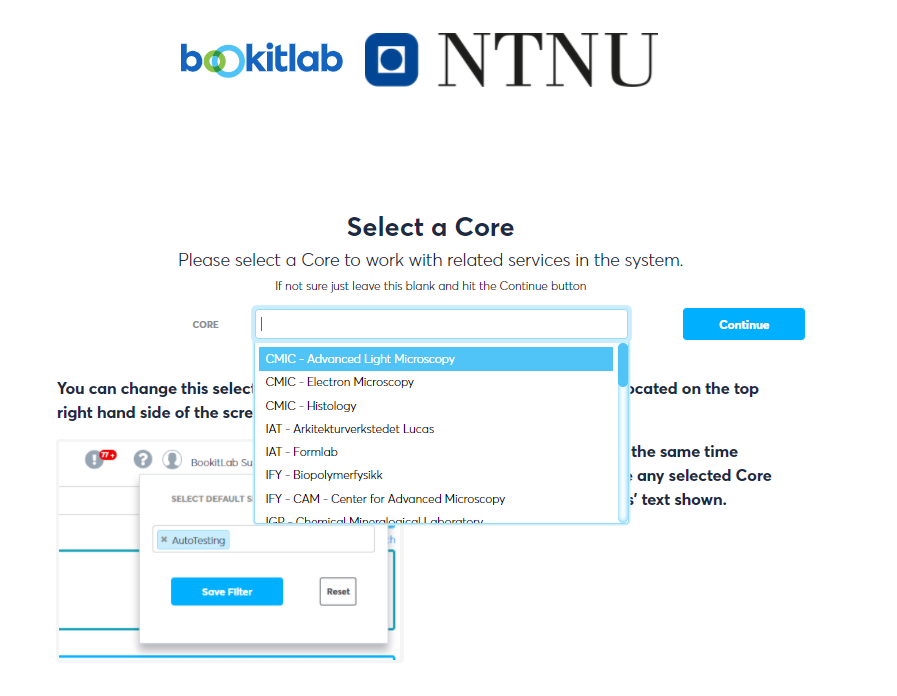 Search for the core which is most relevant for you. 


This is just a filter and can be changed after login.
Login
Click here to see your user details
Here you can change what core you want to filter on
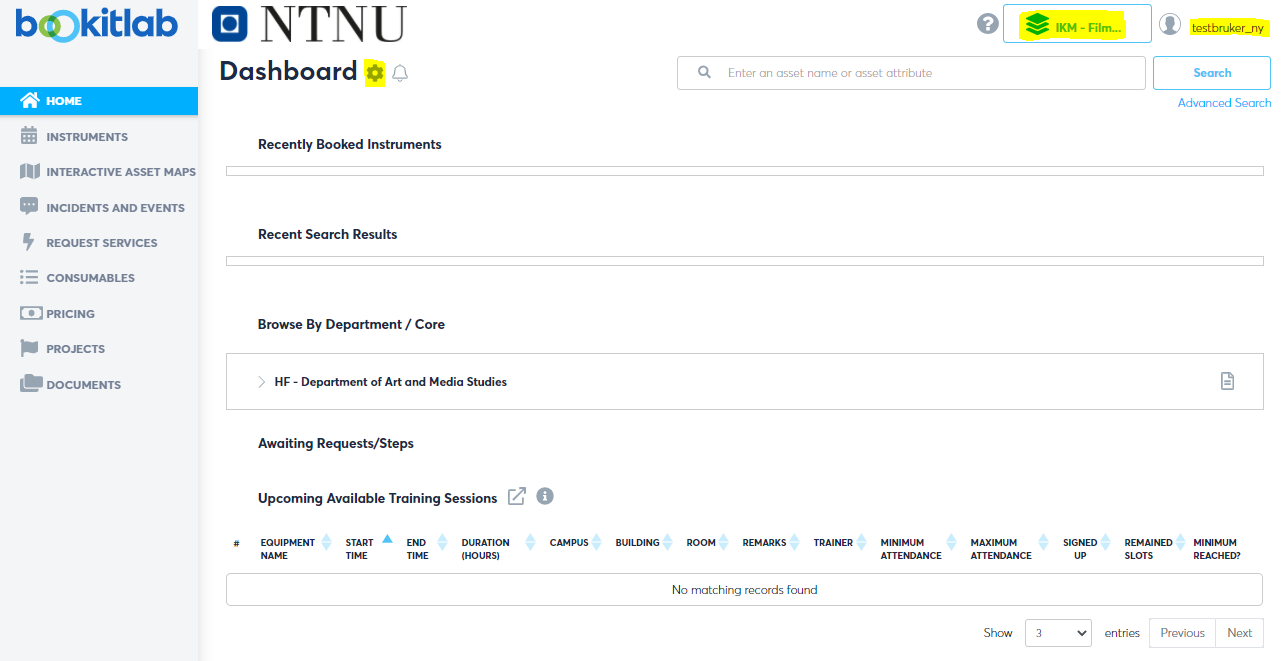 You can configure your dashboard here
Search for equipment by writing here. If you would like to search on specific parameters, click on «Advanced Search» --
Open this to see the equipment in this unit
Lab training
A local introduction and practical training is mandatory before you can start working at CoMed 
Follow these instructions to book your initial training session:  
«Instruments»
«Trainings»
«Training session 1» 
Read the file attached to the website and make the necessary preparations
Press the blue box by the training session you would like to attend
Create the reservation
You can register for training without a project number
Am I added to a project?
Click on «Projects» in the left menu. If I'm not added to any projects, my screen is empty. Then I need to contact my project financial controller or project leader. Only the project fincancial controller can add me to a project.
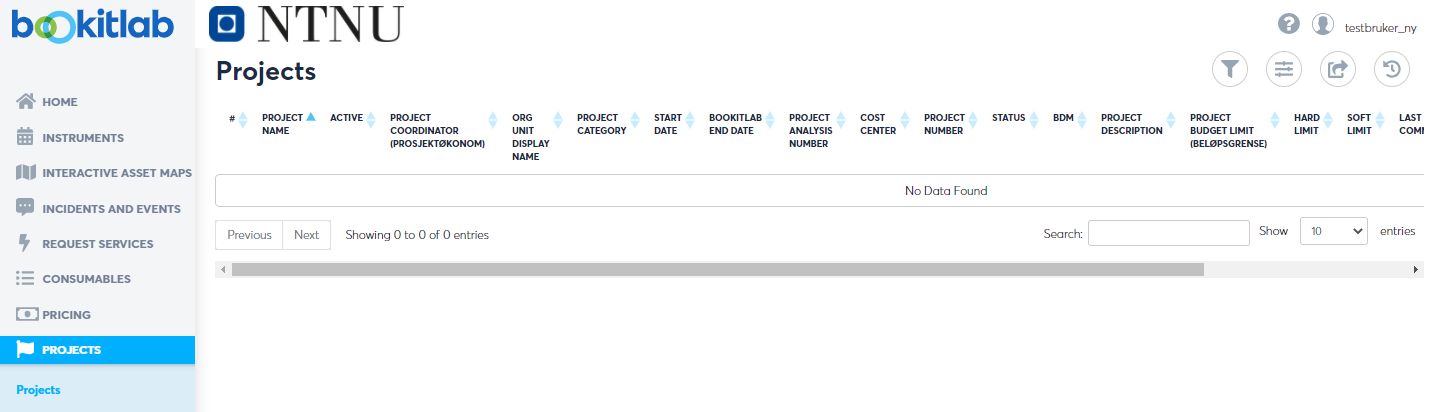 If I'm added to a project, I will find it here. Not the correct one? Contact your project financial controller.
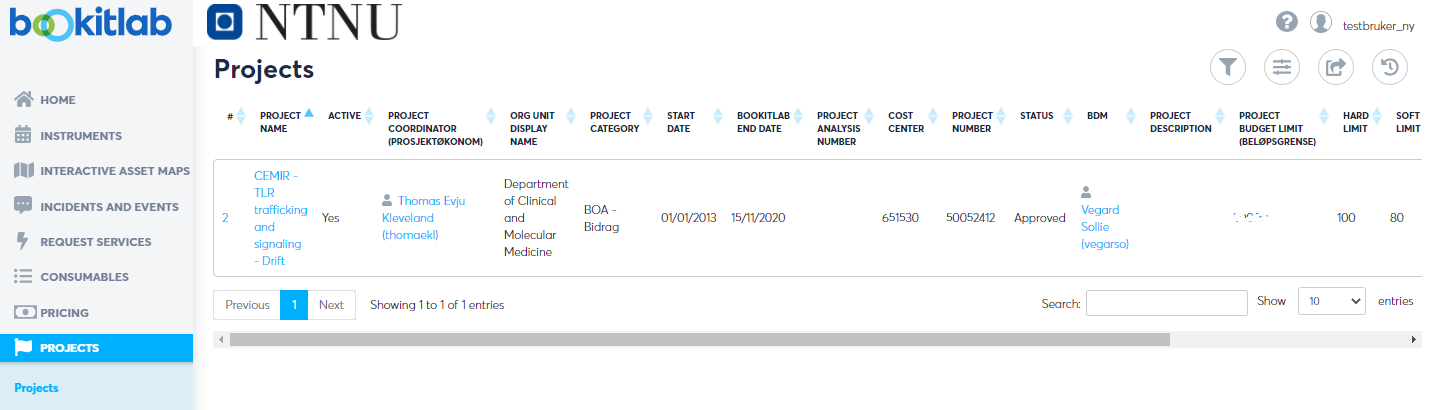 Search - general
Search by entering the word in the search field and click «Search»:
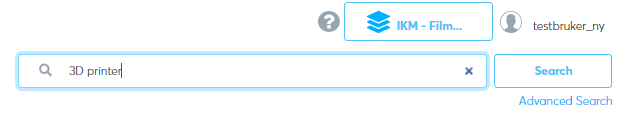 You'll get a list of results:
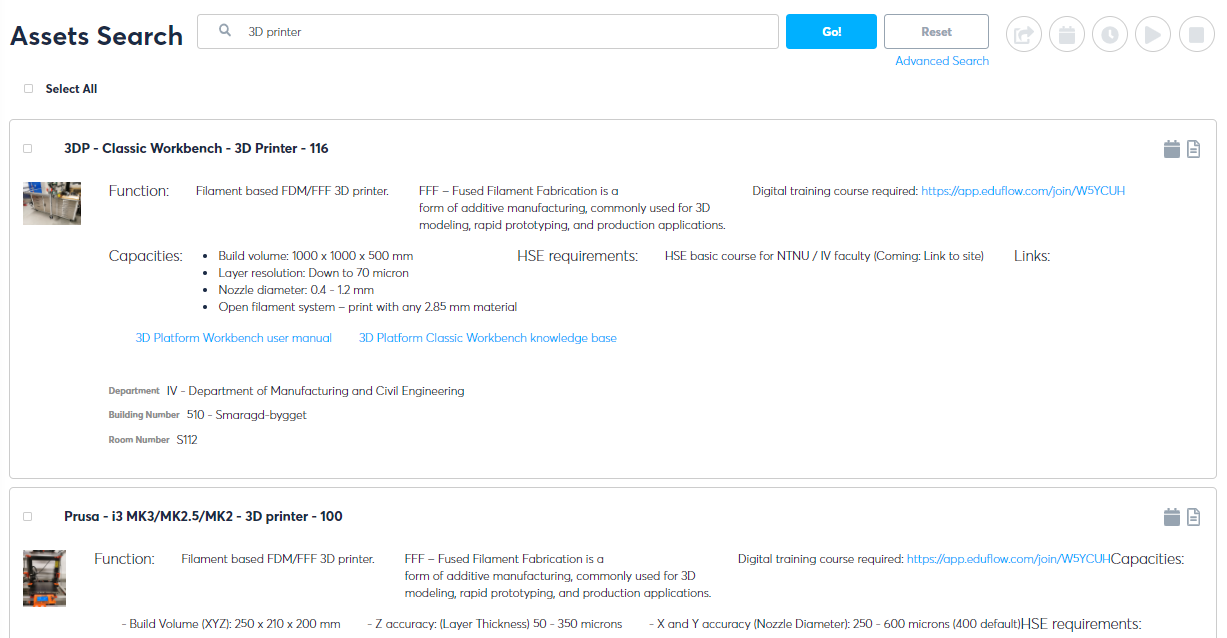 Click on the title or on the icons to the right to move further.
Search – advanced search
Click on «Advanced Search» at the top right on the front page. You'll get to this screen:
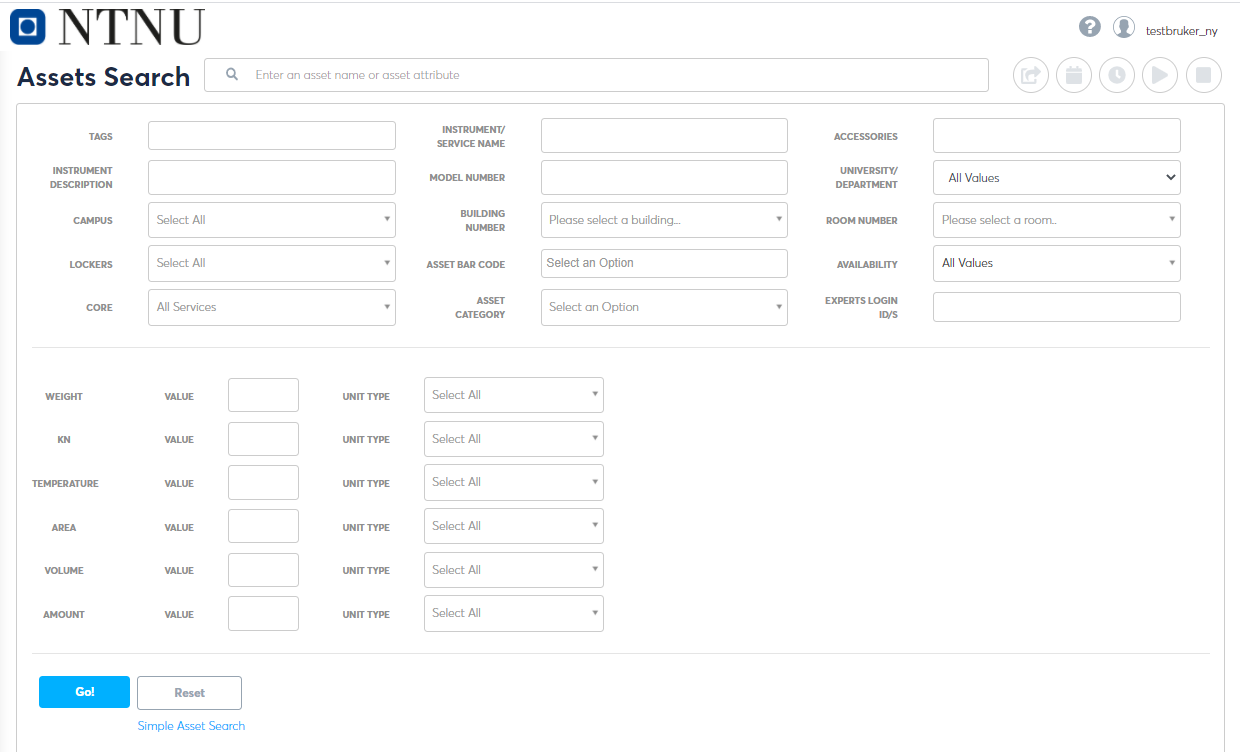 Search – timeline
Click on «Instruments» in the left meny to get to the timeline. What you see here is decided by the top filter «IKM – Film production». This can be changed.
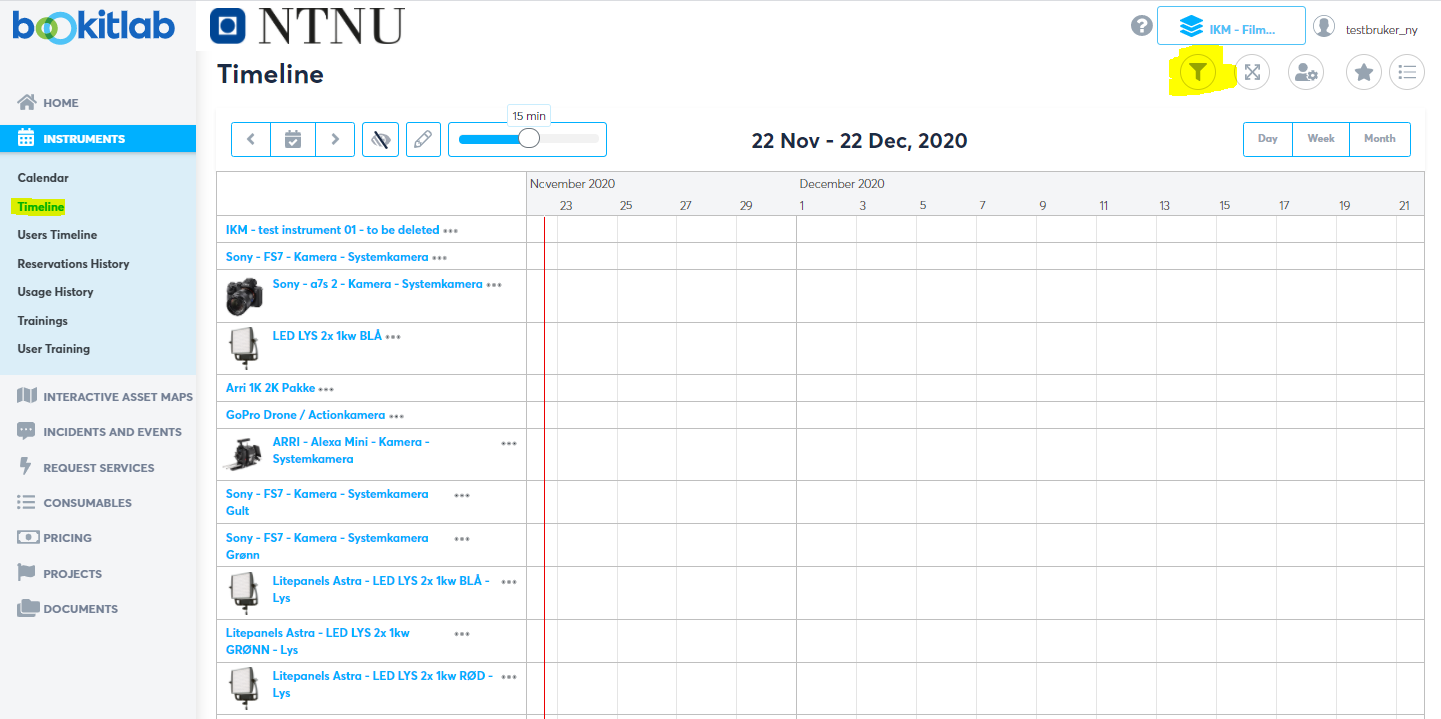 Open the filter to narrow youe view
Click directøy in the timeline to create a booking
"Now ime"
Search - calendar
To get to the calendar, click on the "Calendar" in the left meny. Here you can view the weekly schedule of any instrument as per your top right filter.
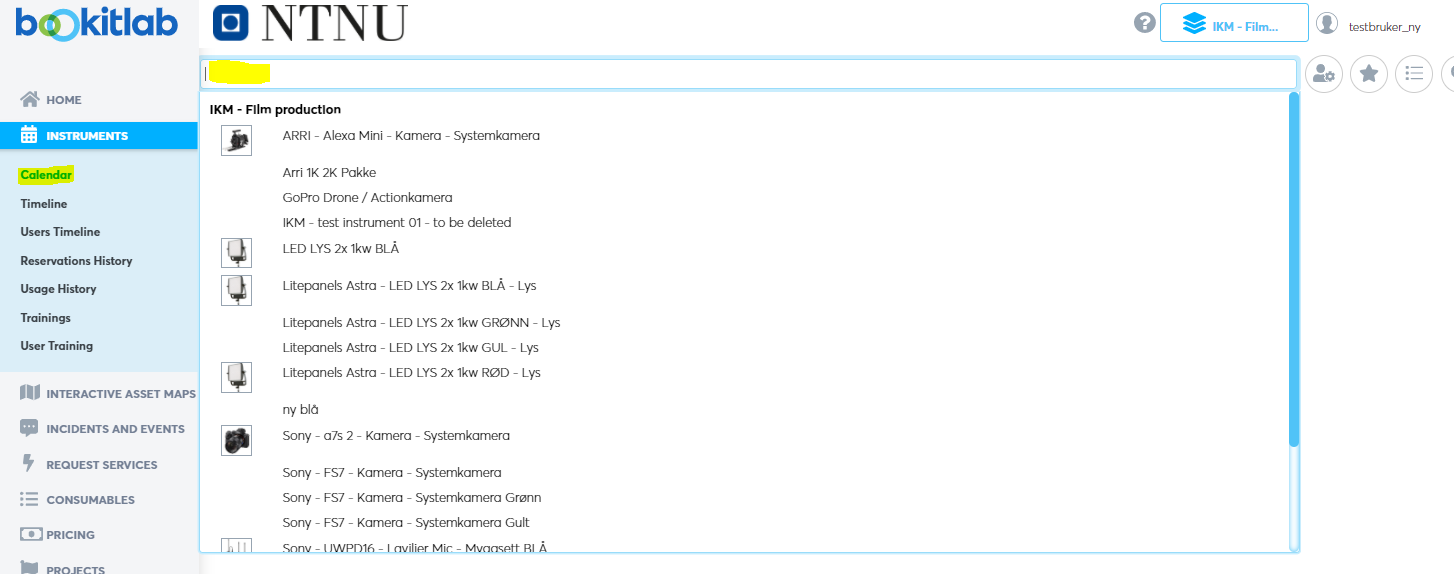 Booking from calendar
Choose the equipment you want to book and create a booking by marking the relevant timeframe. You can book several instruments at the same time, combining their calendars.
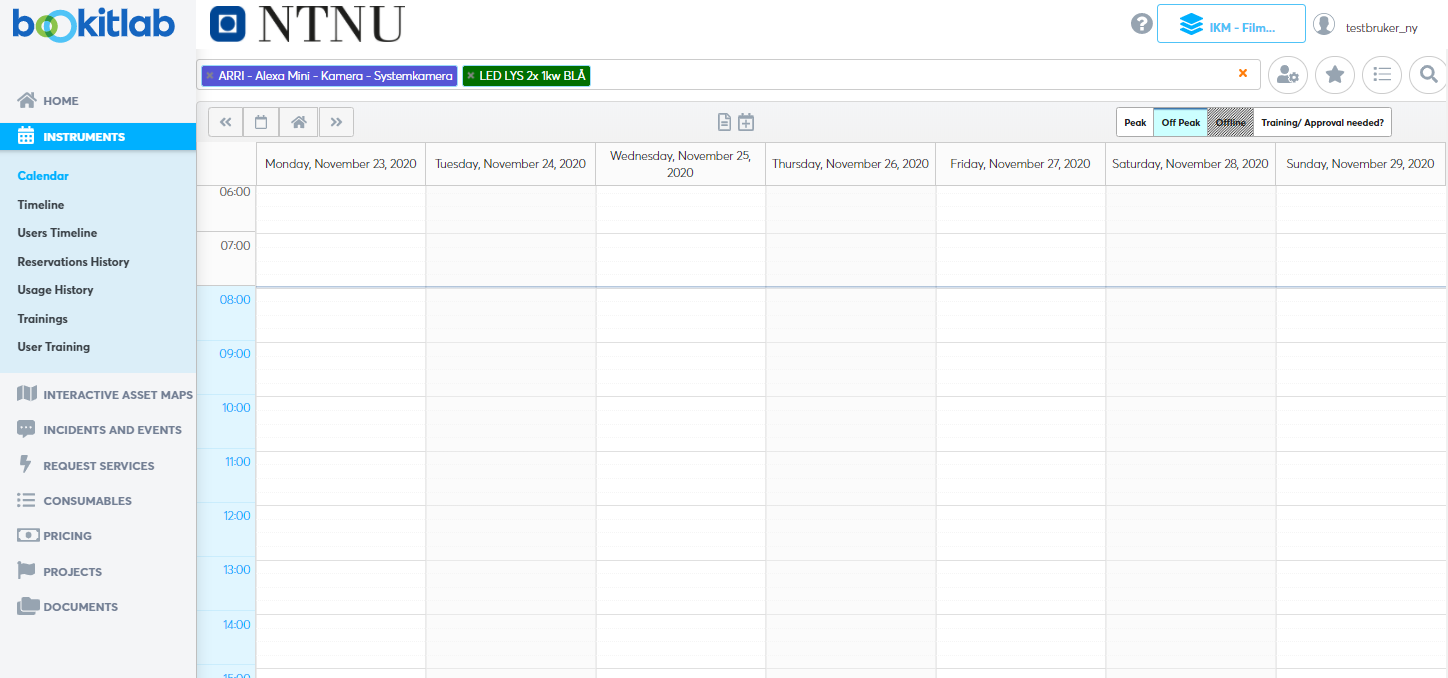 You're sent to a screen where you can enter the reservation details, as your project.
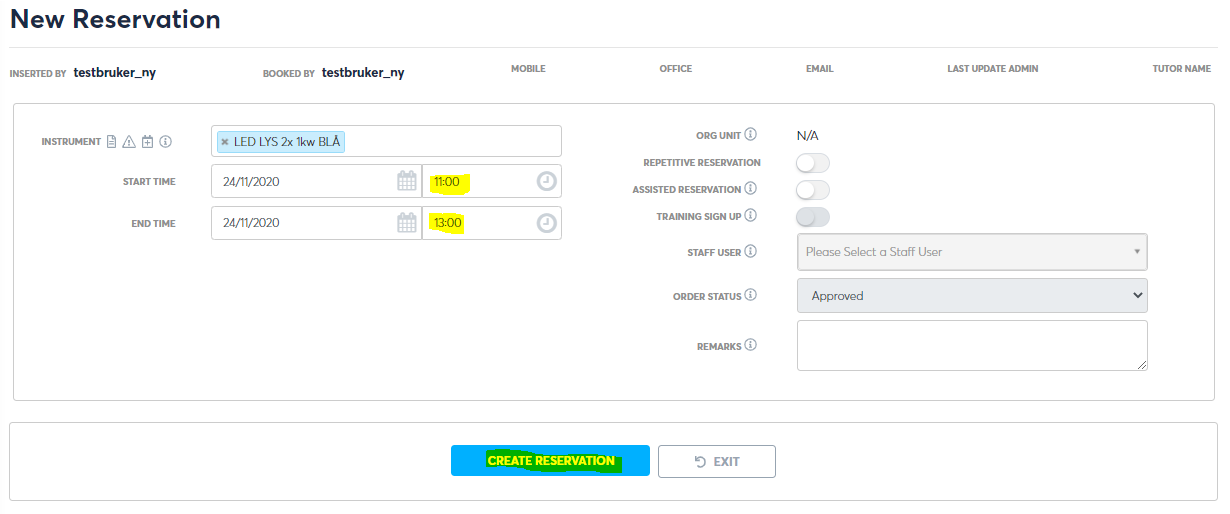 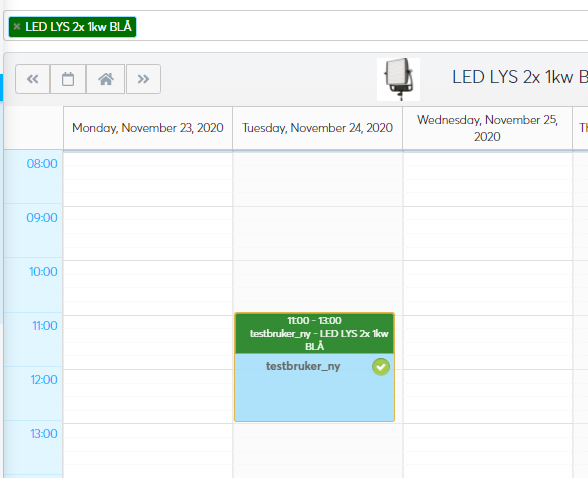 Back in the calendar my reservation will look like this:
*This equipment does not require a project number. If it does, your asked to enter one.
Booking – from timeline
Booking can be made in the timeline as well. Click on the frame so that it gets a blue lining, and then click on the time and instrument where you want to create a booking. 

You can drag the reservation to move it.
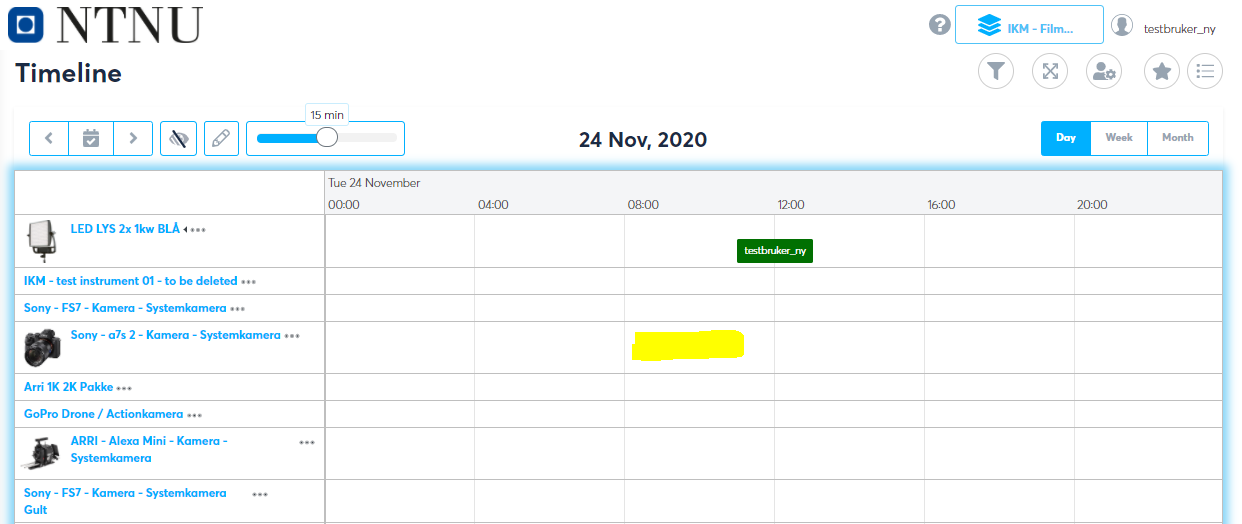 Booking
If you get the message «You don't have sufficient permissions to book this equipment» - contact core staff.

For questions regarding booking and equipment, contact core staff. 
For questions regarding projects, contact your project financial controller.
Requests
In addition to making reservations, users can make service requests

At CoMed, you can request techicial assistance and consumables from the Request services module.
Submitting a request
1) Click on the left menu item «Request»:
2) Click on the plus icon to start a new request:
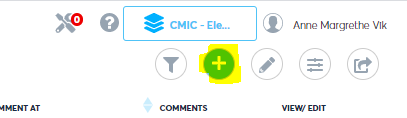 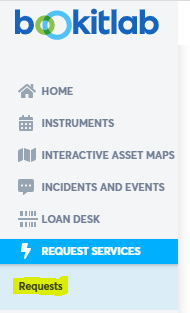 3) Select the request form from the dropdown according to your needs, in addition to you project:
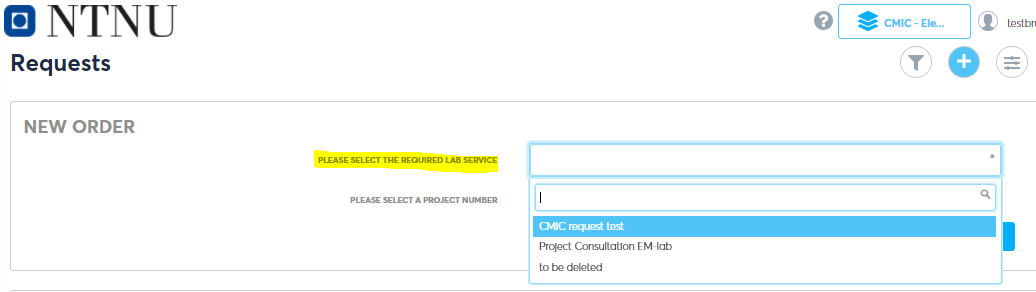 (The top right filter decides what you see in this list. If no filter on, then you will see all available forms at NTNU)
Submitting a request
Fill inn the form accordingly and click «Submit» at the bottom. Core staff will be notified, and you will get an email as confirmation.
Form example:
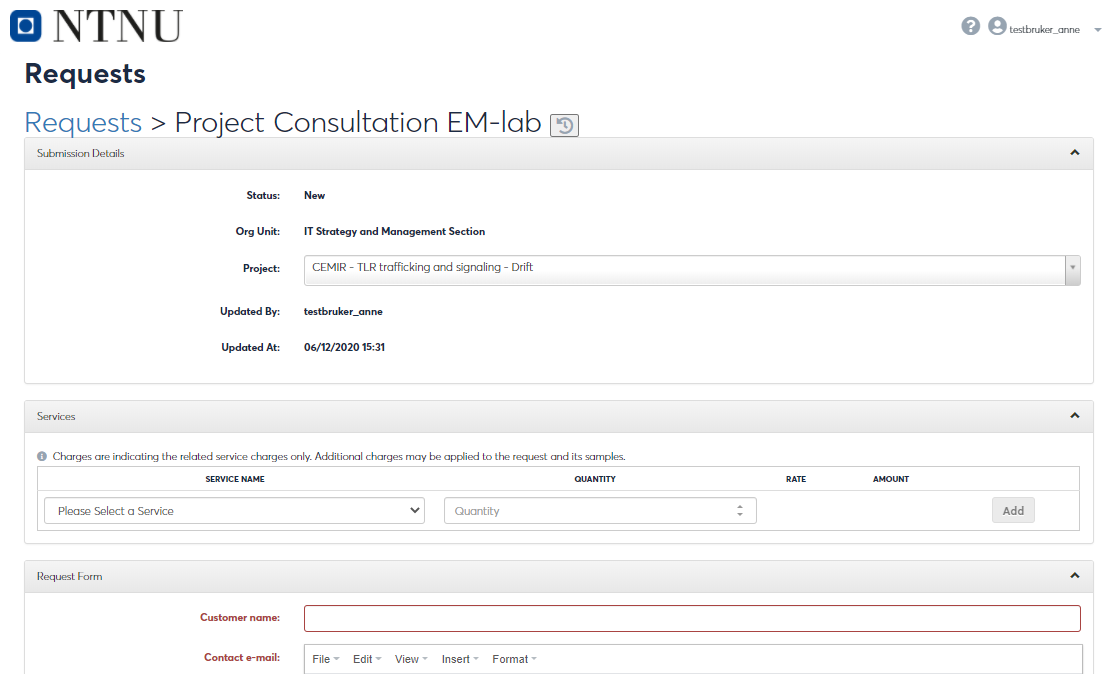 Submitting a request
After submitting the request, it will get status as «In Process». You can see all your requests in the request list.
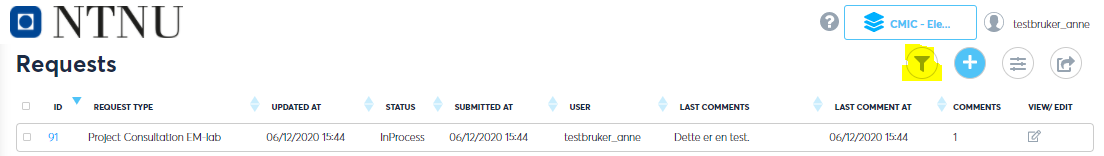 Open filters if  you wish to filter your view
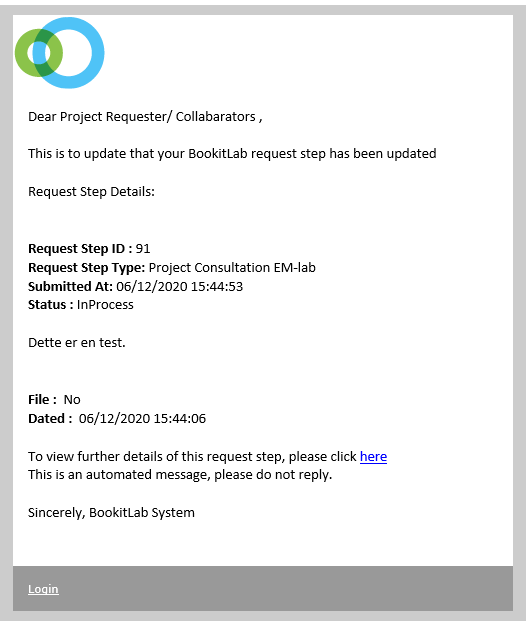 Email confirmation: